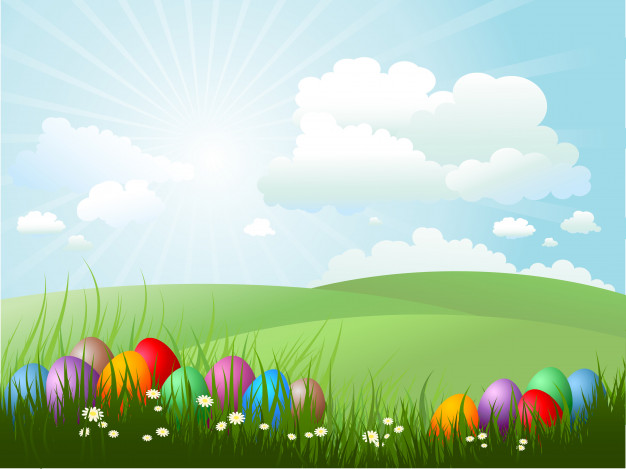 UûY BAN NHAÂN DAÂN QUAÄN 12
TRÖÔØNG TIEÅU HOÏC LYÙ TÖÏ TROÏNG
Tieáng Vieät 1
Chuû ñeà 9: Vui hoïc
Baøi 1: ac  aâc (tieát 1)
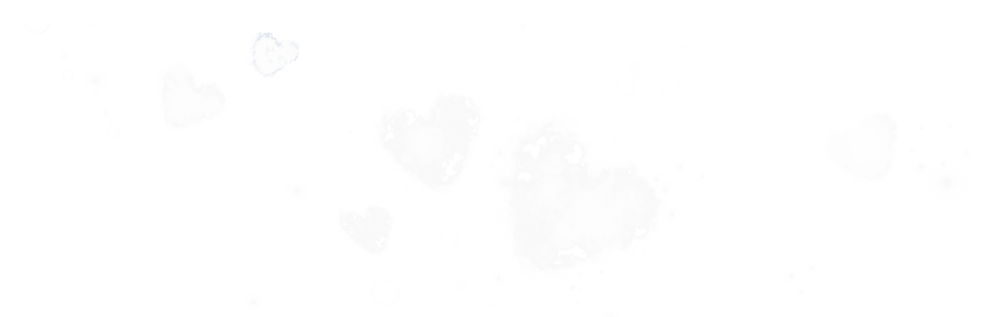 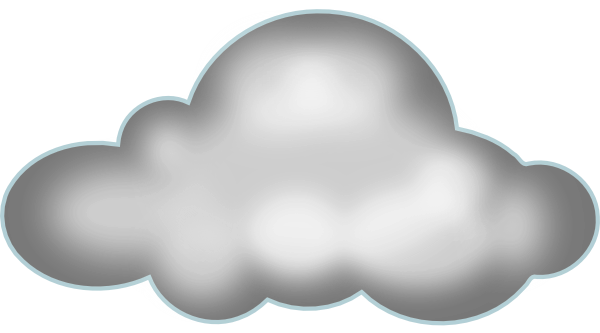 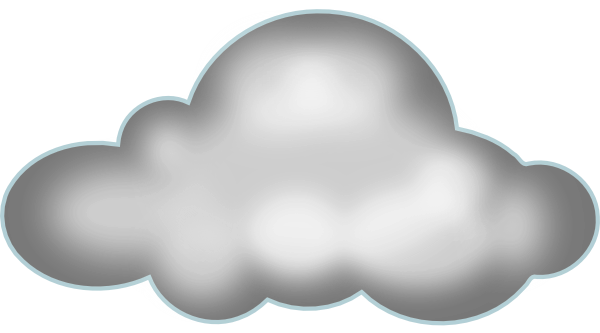 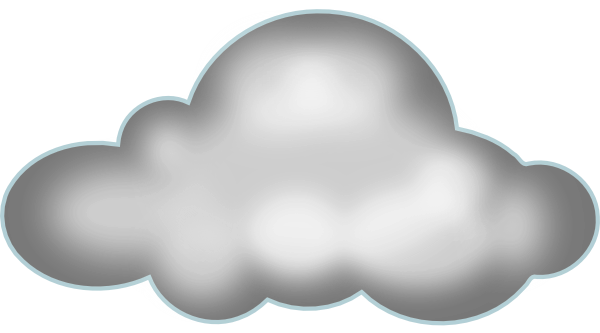 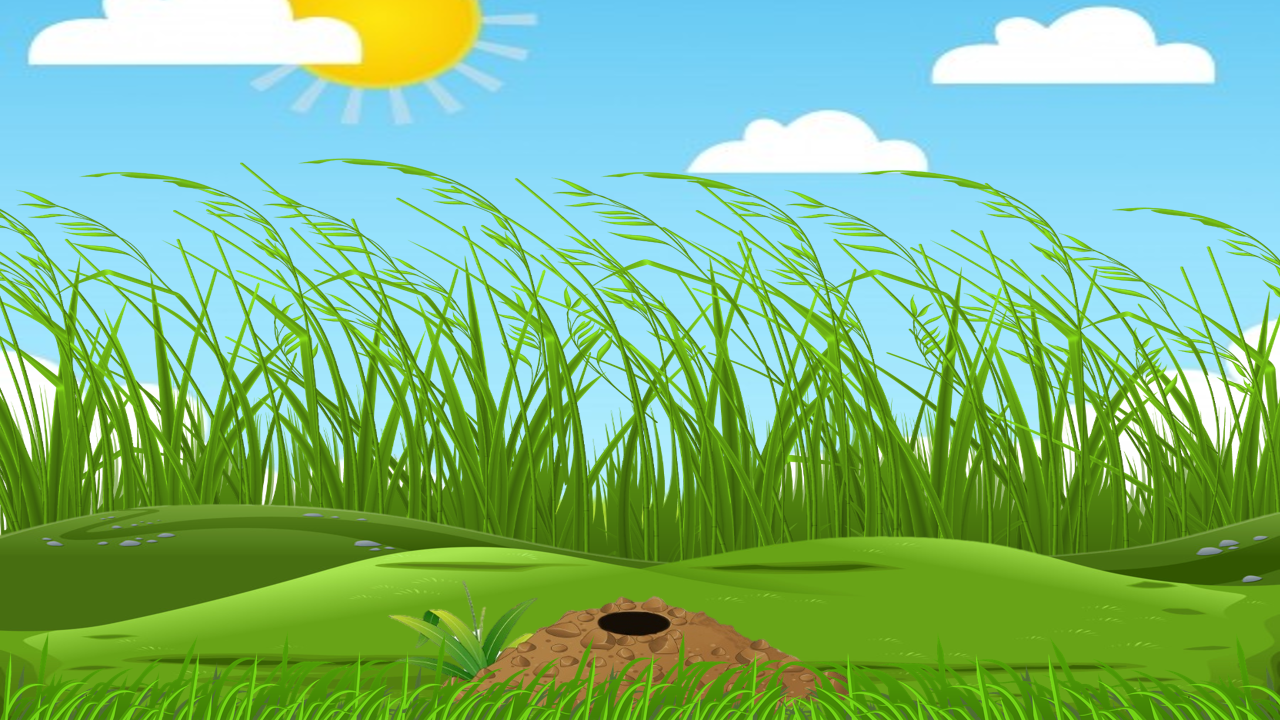 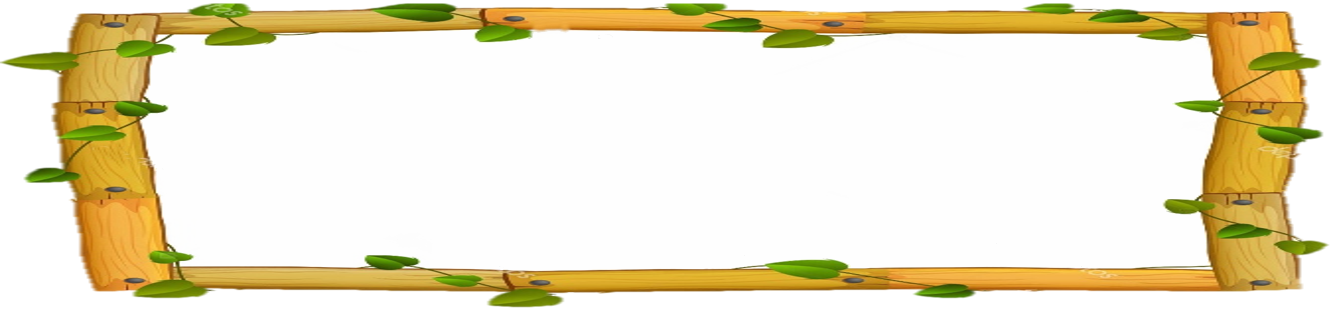 Baøi 1: ac  aâc
[Speaker Notes: Hãy giúp các chú kiến mang thức ăn về tổ trước khi trời mưa 
bằng cách trả lời đúng các câu hỏi.]
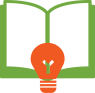 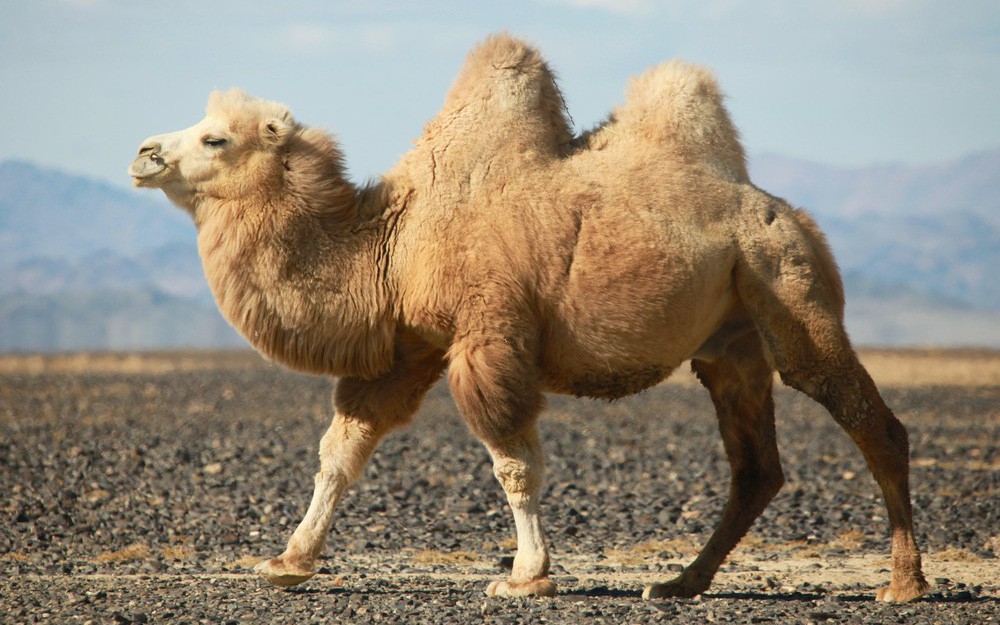 ac
ac
l
laïc
laïc ñaø
ac
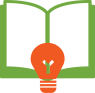 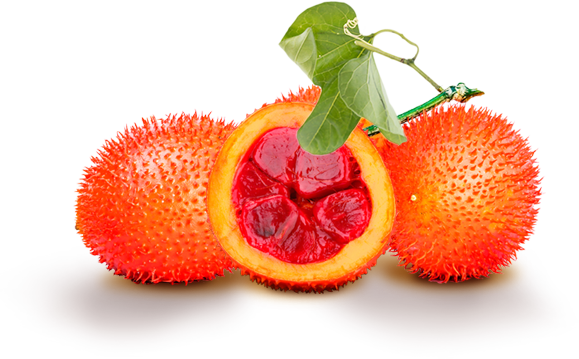 aâc
g
aâc
ù
gaác
quaû gaác
aâc
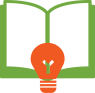 aâc
ac
aâc
g
ac
l
laïc
ù
gaác
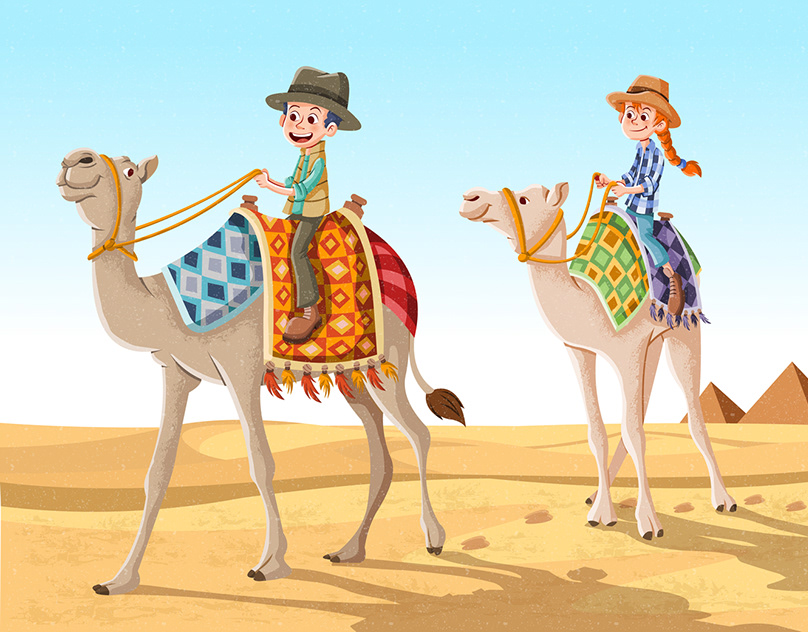 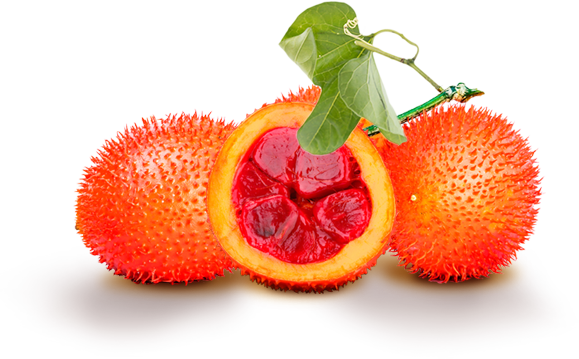 ù
quaû gaác
laïc ñaø
Taäp vieát
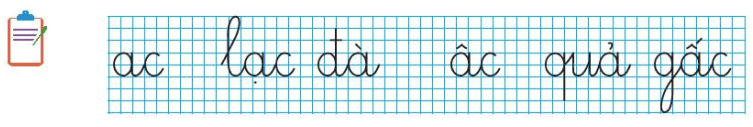 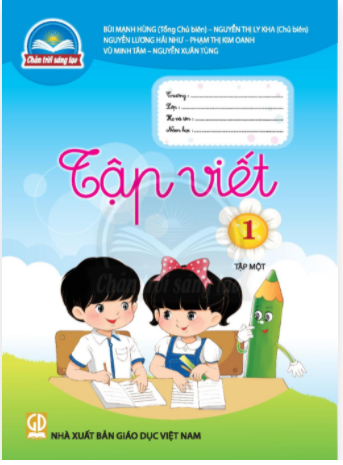 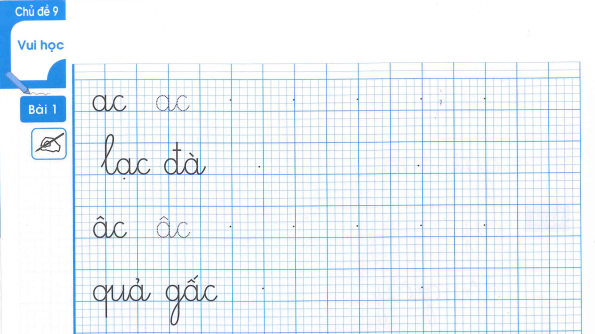 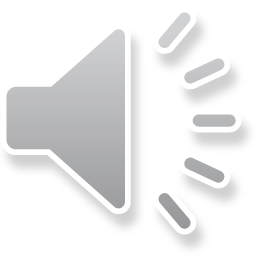 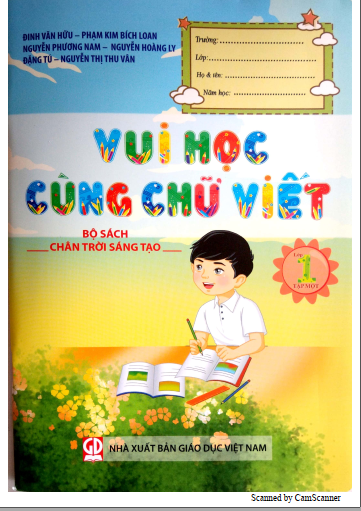 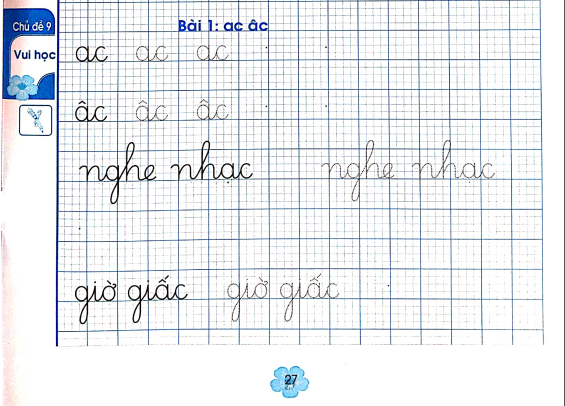 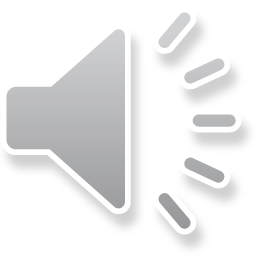 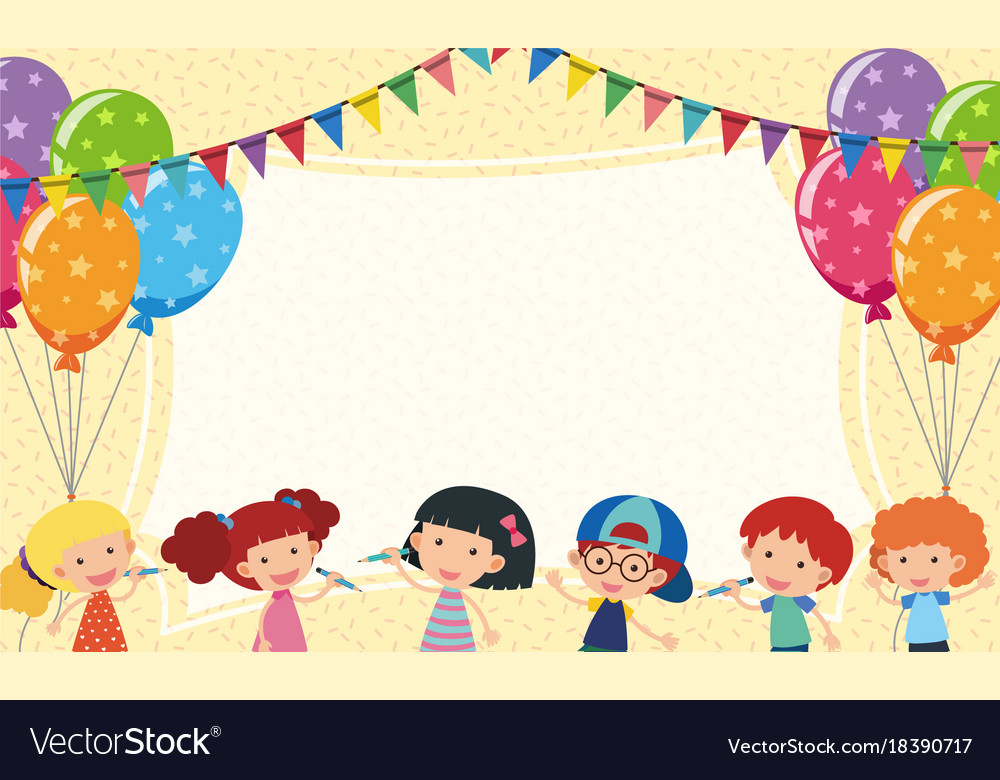 CHÀO TẠM BIỆT
 CÁC EM